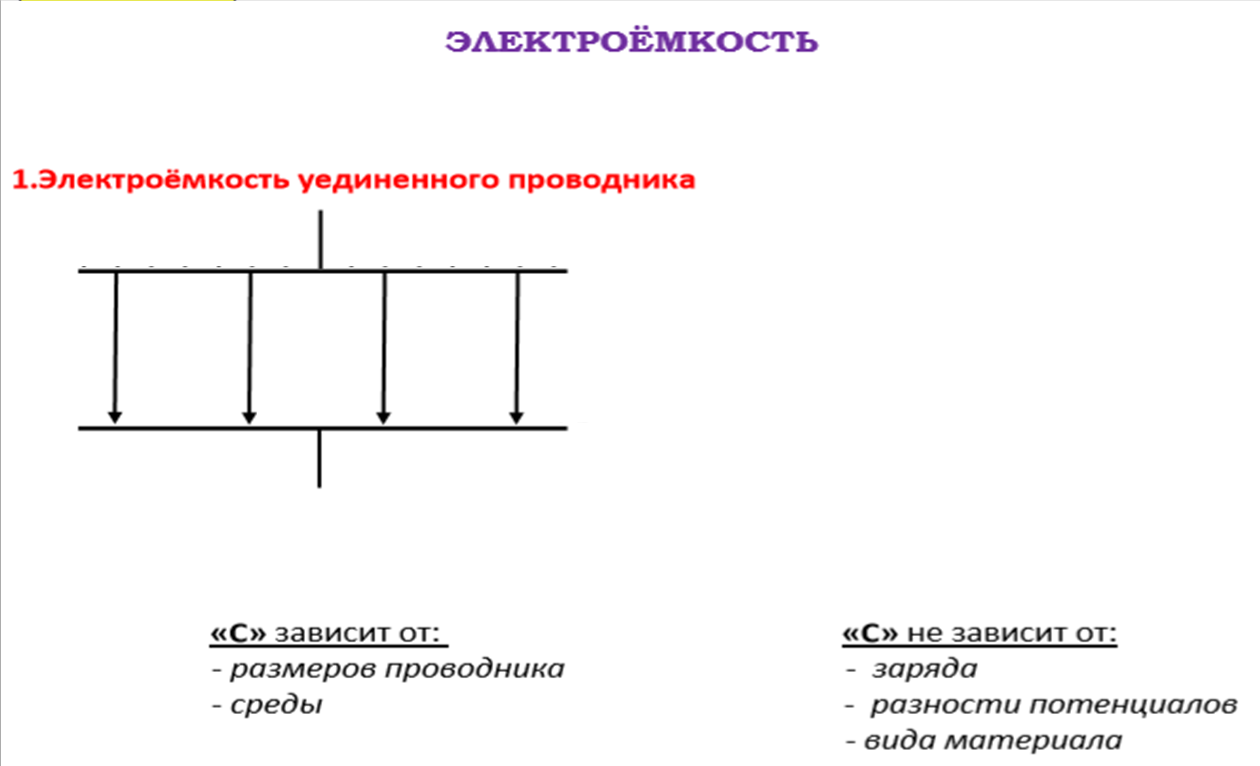 физическая величина, характеризующая способность проводников накапливать электрический заряд.
физическая величина, характеризующая способность диэлектриков накапливать электрический заряд.
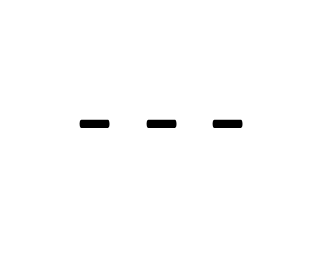 - - -
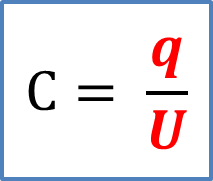 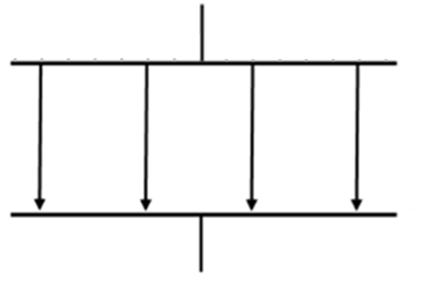 +  +  +
+  +  +
Е
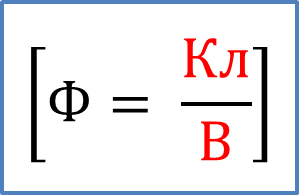 +  +  +
+  +  +
- - -
- - -
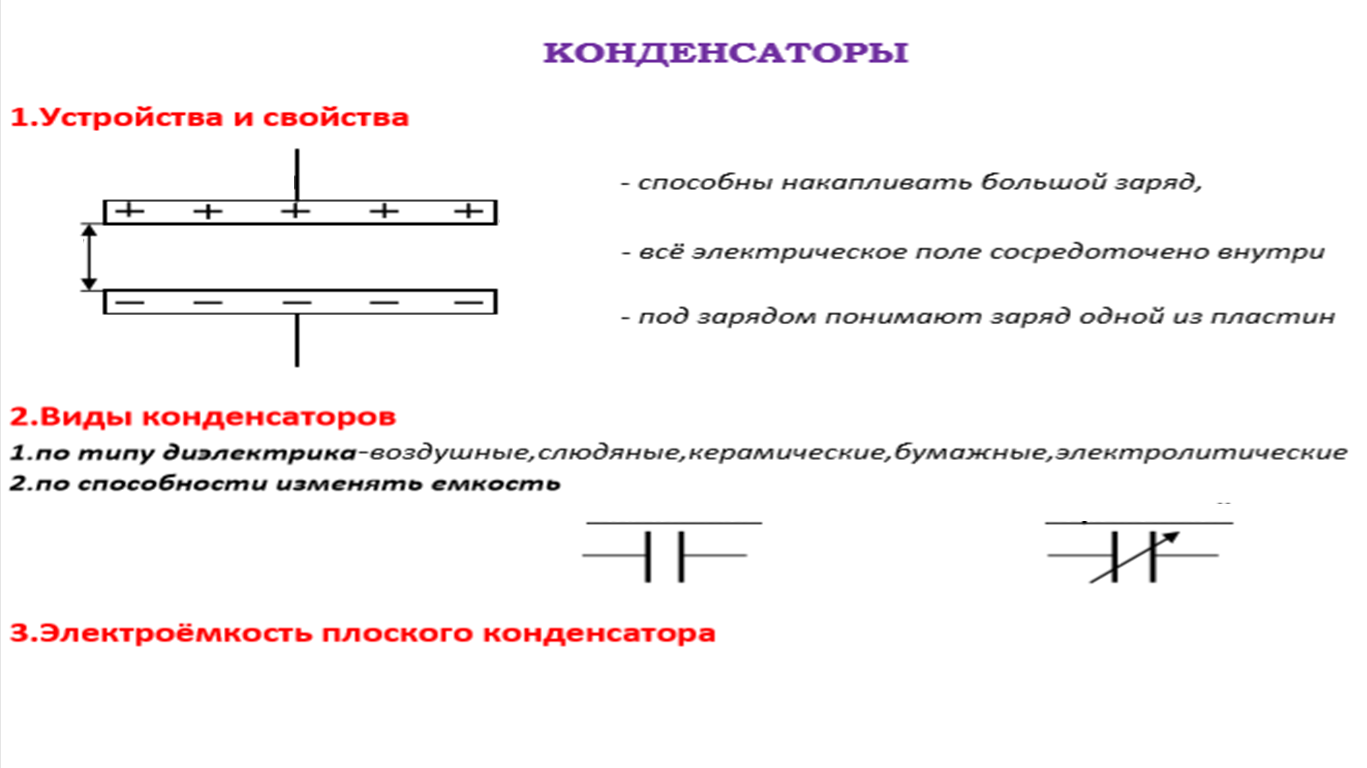 обкладки
диэлектрики
d
S
диэлектрик
обкладка
постоянный
переменный
постоянный
переменный
Энергия заряженного конденсатора.
U
q
Когда использовать каждую формулу?
Источник тока подключен
Источник тока отключен
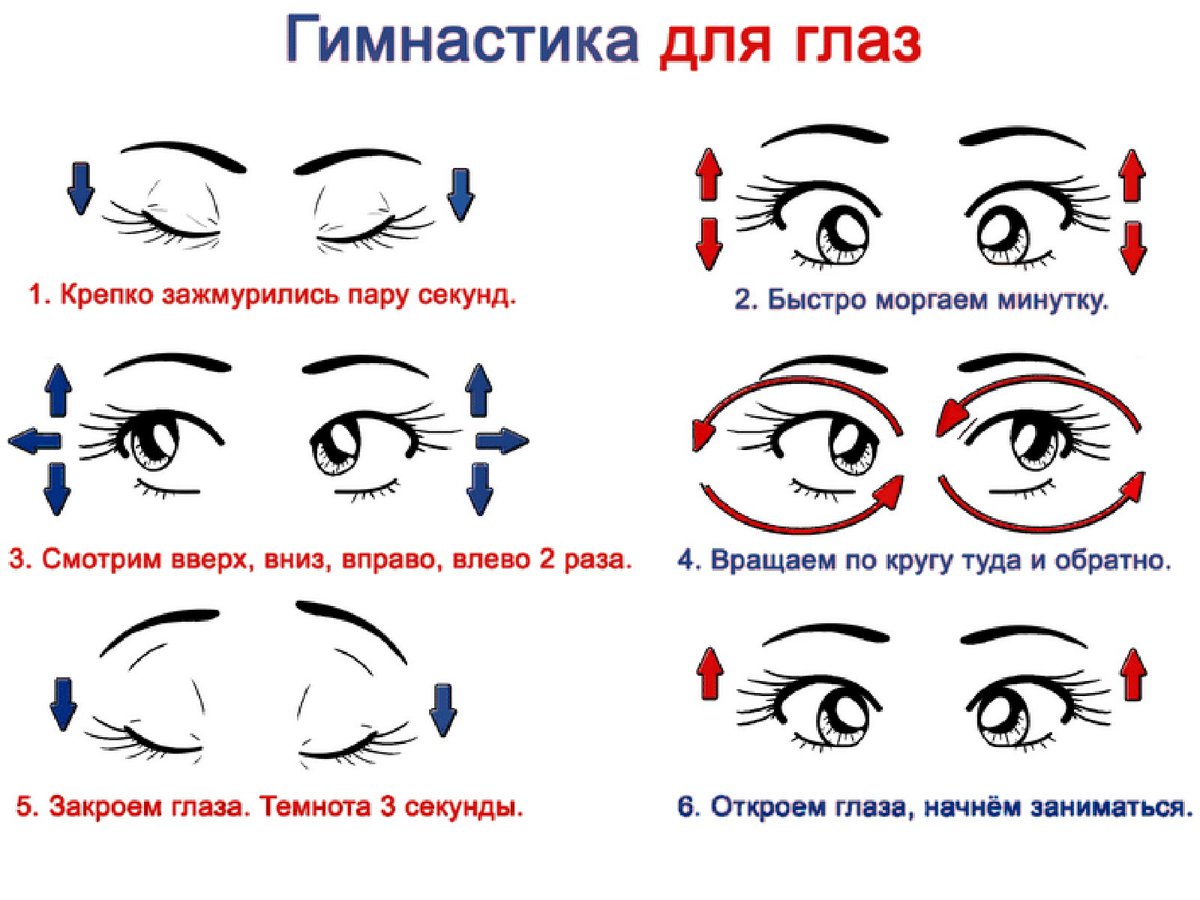 Задачки для раскачки
Определите энергию электрического поля конденсатора, 
       заряд которого равен 2 Кл, а напряжение между
       пластинами равно 4В.
2) Импульсная  лампа  фотовспышки потребляет за одну
     вспышку 50 Дж электрической энергии. До какого
     напряжения заряжают питающий  вспышку  конденсатор
     емкостью 1Ф?
3) Плоский  конденсатор  ёмкостью 5 Ф  получил  энергию
    электрического поля 22,5 Дж.  Определите заряд 
    конденсатора.
Площадь каждой из пластин плоского конденсатора 200 см², а расстояние между ними 1 см. Какова энергия поля, если напряжённость поля 500 кВ/м?